Appareil  digestif
Il commence par la bouche et se termine à l’anus
Parois de la bouche
La bouche ou  cavité orale est formée de 5 parois
 a- Lèvres
-Lèvre supérieure: séparée en 2 par le philtrum ou sillon sous-nasal
-Lèvre inférieure: formée par un prolongement charnu: le menton surtout visible chez l’homme. 
B- Joues 
 Plat de la joue: région massetérique
 Poche de la joue: région buccinatrice
C- Palais dur ou palais 
Formé d’une papille incisive ,relief situé derrière les incisives centrales, d’un raphé médian et de crêtes palatines.
D- Palais mou ou voile du palais
Cloison qui a un rôle important dans la déglutition et dont le bord libre est prolongé par la luette.
E- Plancher sublingual
Supporte la langue, formé par la caroncule sublinguale, relief situé derrières les incisives centrales où s’ouvrent les canaux des glandes mandibulaire et sublinguale.
Appareil  digestif
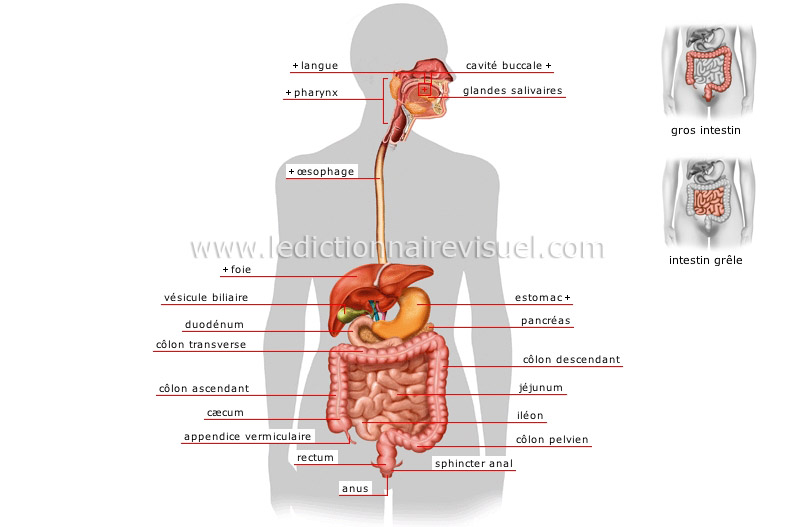 Philtrum ou sillon sous-nasal
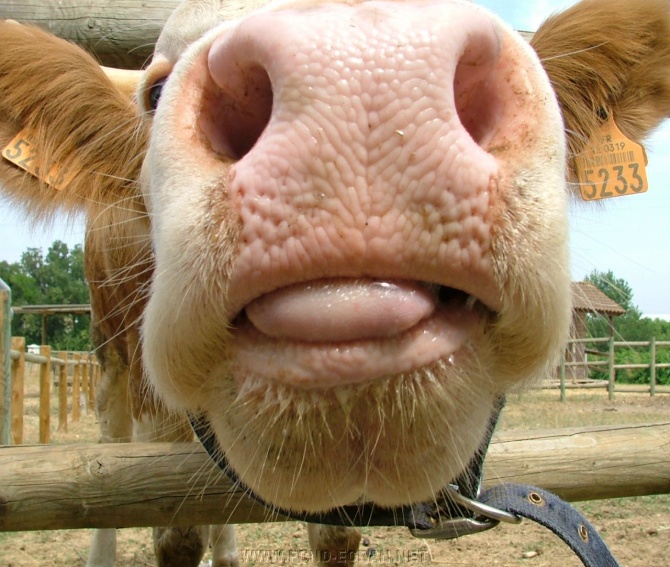 Sillon qui sépare la lèvre 
supérieure en 2 lobes,il va 
jusqu’aux narines. 
Bien visible chez les 
carnivores, les petits 
ruminants et le Lapin.
L ’extrémité rostrale de la 
bouche en continuité avec
le nez est appelée mufle 
chez les grands ruminants, 
museau chez les carnivores 
et « planum nasale » chez 
les petits ruminants.
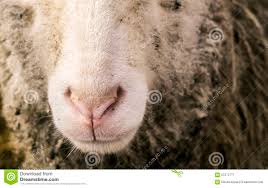 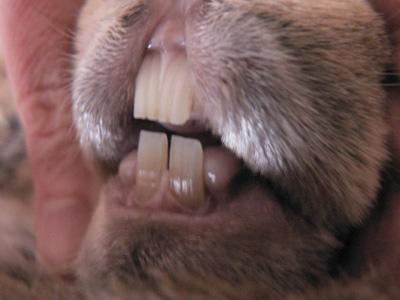 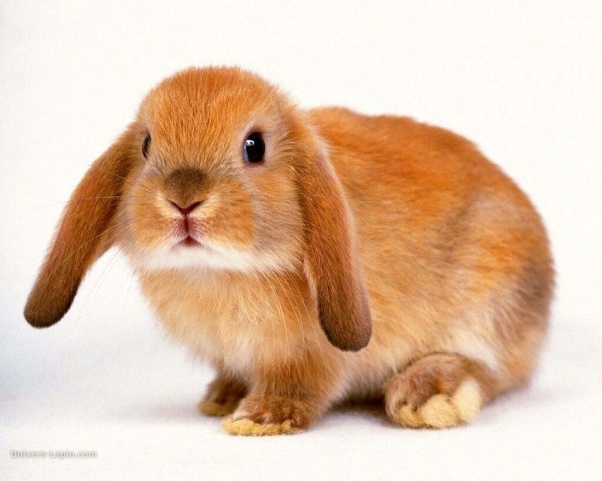 JOUES
Chaque joue est une paroi 
latérale de la bouche.
Elle est constituée de 2 
régions:
-Une région massetérique  
ou « plat de la joue »
-Une région buccale ou 
buccinatrice  ou « poche 
de la joue »
Palais dur
Ou palais ou palais osseux, 
constitué par l’os palatin et 
formé de:
-une papille incisive située 
juste derrière les incisives 
centrales
-un raphé médian 
-des crêtes palatines qui 
vont vers les bords latéraux
Palais  mou
Ou voile du palais, il 
est formé de 2 faces, 
l’une orale et l’autre 
pharyngienne séparées 
par l’isthme du gosier 
ou fond de la gorge et 
de 4 bords dont un 
seul est libre et forme 
la luette.
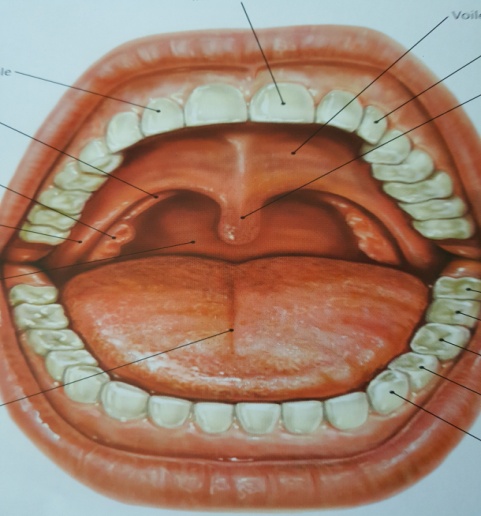 PLANCHER  SUBLINGUAL
Formé par la 
mâchoire inférieure, il 
est caché au repos 
par la langue. 
Derrière les incisives 
centrales se trouve la 
caroncule sublinguale   
où débouchent les 
canaux excréteurs des 
glandes mandibulaire 
et sublinguale.
Dents
Il  y a les: incisives, canines, prémolaires et molaires 
Formules   dentaires  par demie-mâchoire
EQUIDES:  I 3/3  C 1/1( mâle)  PM 3/3  M 3/3
RUMINANTS:  I 0/4  C 0/0  PM 3/3  M 3/3
     Chez les carnivores ,2 dents ont une importance et une particularité caractéristiques: à l’entrée de la bouche, la dent canine et plus caudalement, la dent carnassière. Avant  la dent carnassière,les dents sont appelées « précarnassières » et après la dent carnassière, elles sont appelées   « tuberculeuses »
-    CHIEN:  I 3/3  C 1/1   PM  4/4  M 2/3, la dent carnassière est PM4 supérieure et M1 inférieure
CHAT:  I  3/3  C1/1  PM 3/2  M1/1,la dent carnassière est M1
LAPIN: I 2/1  C 0/0  PM 3/2  M  3/3
CAMELIDES: I 1/3  C  1/1  PM 3/2  M3/3
HOMME: I 2/3  C1/1  PM  3/2  M 3/3
Dents  des Equidés
Dents des Ruminants
Dents du Chien
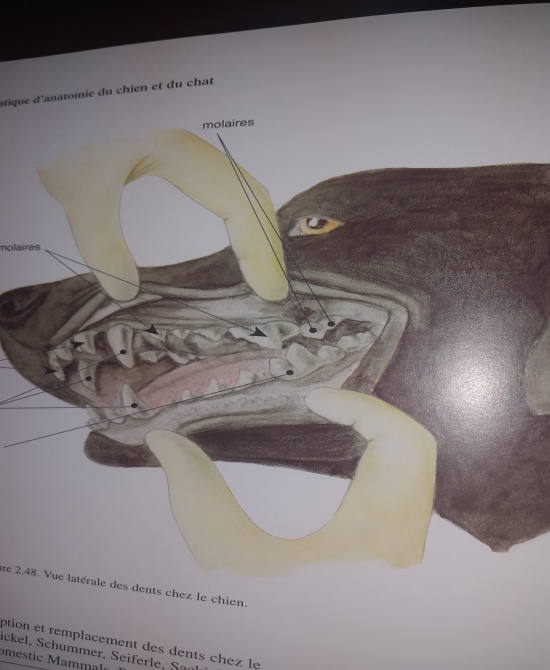 Dents du Chat
Dents du Lapin
LANGUE
C’est un fort appendice musculeux, impair et médian, porté par   
le plancher de la bouche et revêtu d’une muqueuse spécialisée. 
Elle a un rôle important dans la préhension et la mastication des aliments, 
c’est aussi l’organe du goût. Elle intervient dans la déglutition et 
accessoirement dans la phonation. Elle intervient donc dans la vie de 
nutrition et de relation.
Elle est formée :
d’un apex: libre
d’un corps, formé d’une fosse linguale chez les bovins
d’une racine qui présente ventralement le frein de la langue
La muqueuse linguale possède un système de papilles. Certaines ont un 
rôle mécanique ou  tactile, ce sont les papilles coniques, lenticulaires et 
fungiformes, d’autres un rôle gustatif: papilles circumvallées et foliées.
Une charpente conjonctivo-fibreuse appelée septum lingual et plusieurs 
muscles.
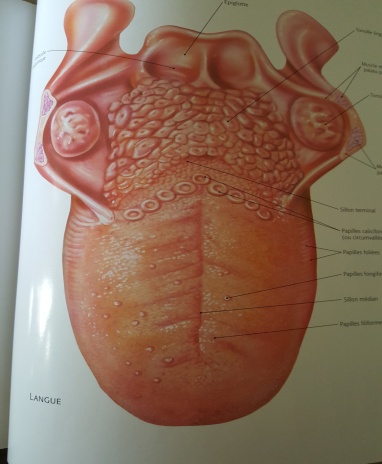 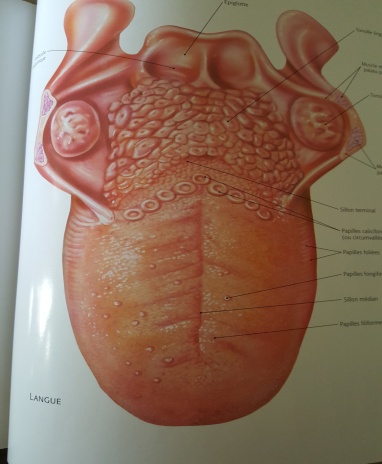 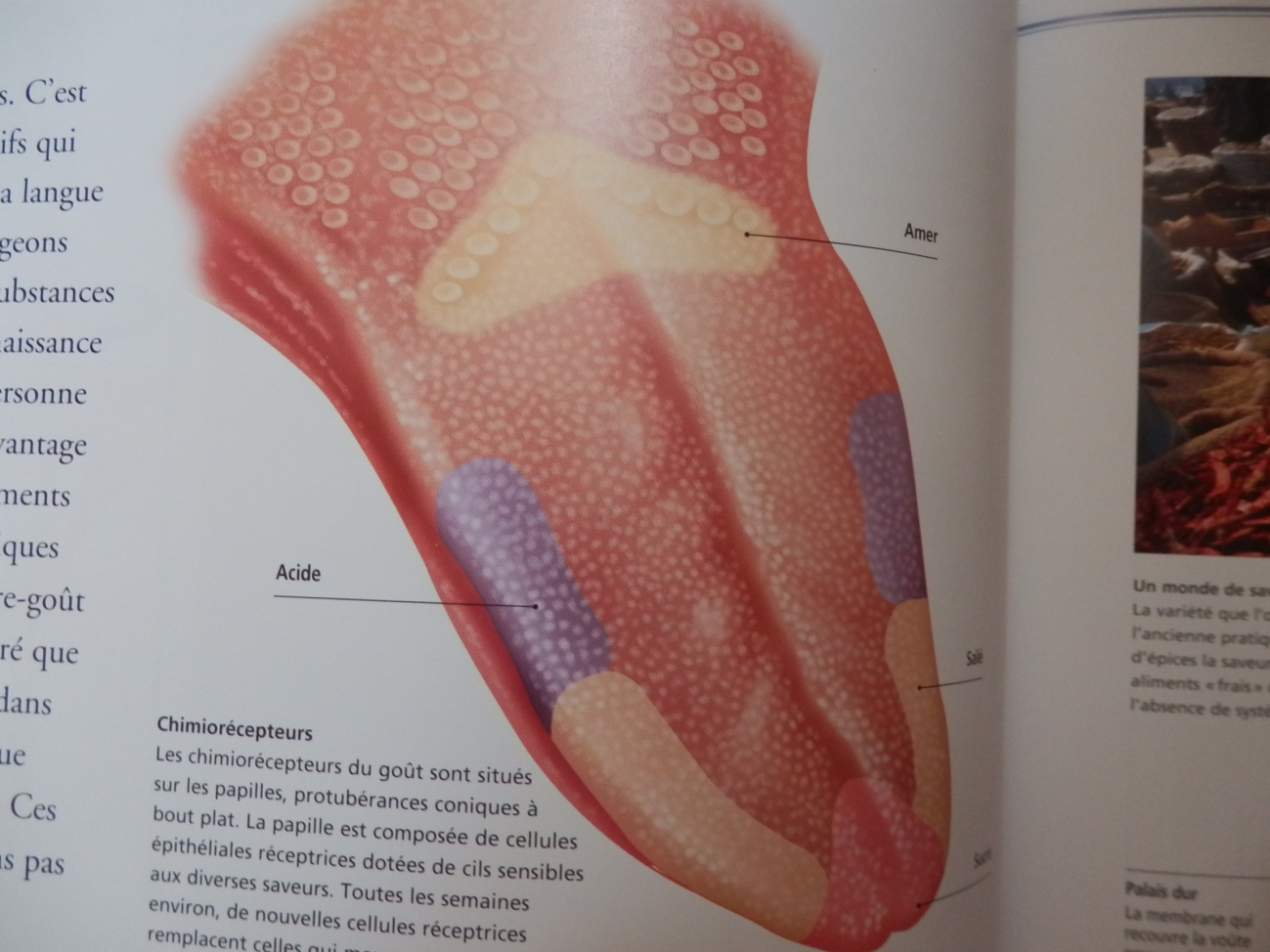 Langue
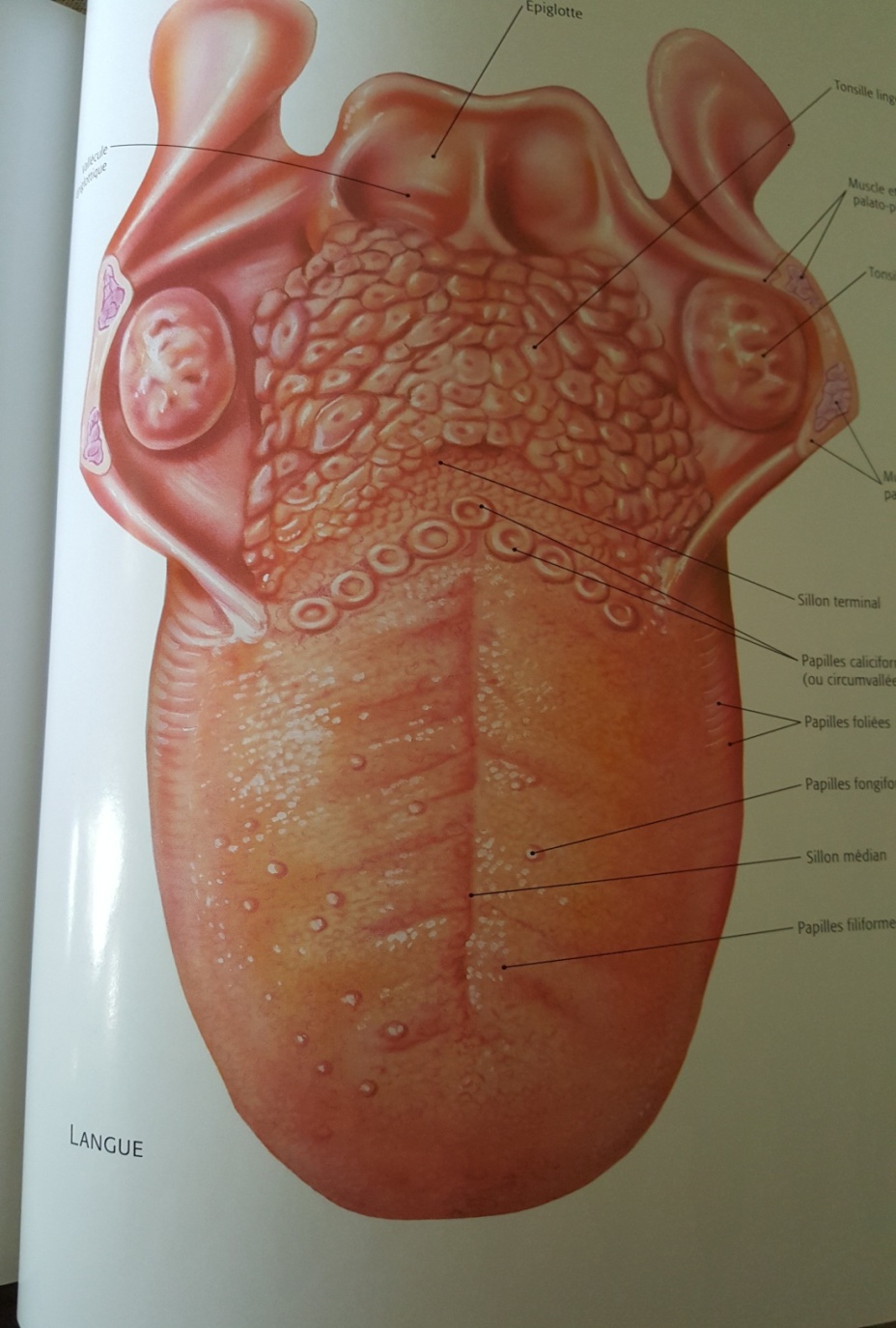 GLANDES  SALIVAIRES
Elles ont pour fonction d’humecter la cavité orale.
Classification:
1-Glandes conglomérées:
Glande séreuse pure: Glande parotide
Glandes mixtes: Glande mandibulaire (à prédominance séreuse chez les Ongulés), Glande sublinguale (à prédominance muqueuse)
2-Glandes  diffuses:
Glandes muqueuses pures: Glandes palatines,buccales dorsales et labiales
Glandes mixtes à prédominance muqueuse: Glandes labiales, buccales et linguales
Glandes séreuses pures: Glandes gustatives,buccales ventrales et labiales
GLANDES   SALIVAIRES  MAJEURES
LA GLANDE PAROTIDE: C’est la plus volumineuse 
des glandes salivaires; elle est située dans la loge 
parotidienne et traversée dans son 1/3 ventral 
par la veine rétromandibulaire chez lez Equidés; 
Elle déverse la salive dans le vestibule oral (face 
interne de la joue) en remontant au niveau du 
muscle masseter ,par un conduit unique: le canal 
parotidien ou canal de Sténon.
LA GLANDE MANDIBULAIRE ou sous-
maxillaire, formée de 2 lobes, rostral et caudal; 
Elle déverse la salive  dans la cavité propre de 
la bouche au niveau de la caroncule sublinguale 
par le conduit mandibulaire ou canal de 
Wharton.
LA GLANDE SUBLINGUALE, formée de 3 lobes, un caudal ,un 
moyen et un rostral. Les 2 premiers constituent la glande 
sublinguale  monostomatique ou majeure 
constituée d’un canal unique ou canal de Bartholin;
Le lobe rostral constituent la glande sublinguale 
polystomatique formée de plusieurs canaux accessoires.
 Elle déverse la salive dans la cavité propre de la bouche, 
dans la caroncule sublinguale, soit à côté du conduit 
mandibulaire ou en commun avec lui.
Ces 2 glandes existent chez les Ruminants  et les 
Carnivores. Seule la glande sublinguale polystomatique 
est présente chez les Equidés et le Lapin.
Il existe ,chez les Carnivores et le Lapin ,une glande 
zygomatique qui pourrait être classée parmi les glandes 
salivaires.
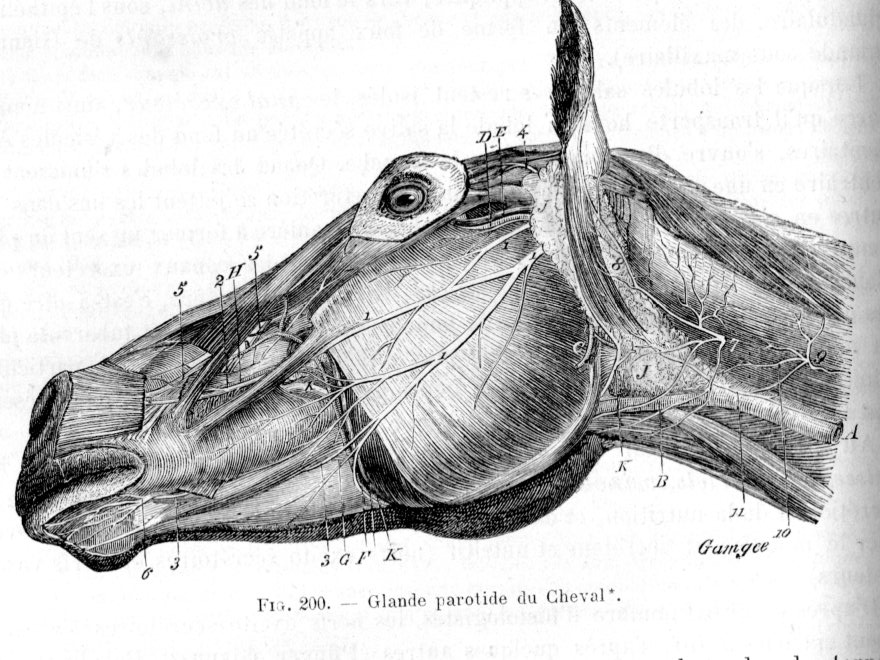 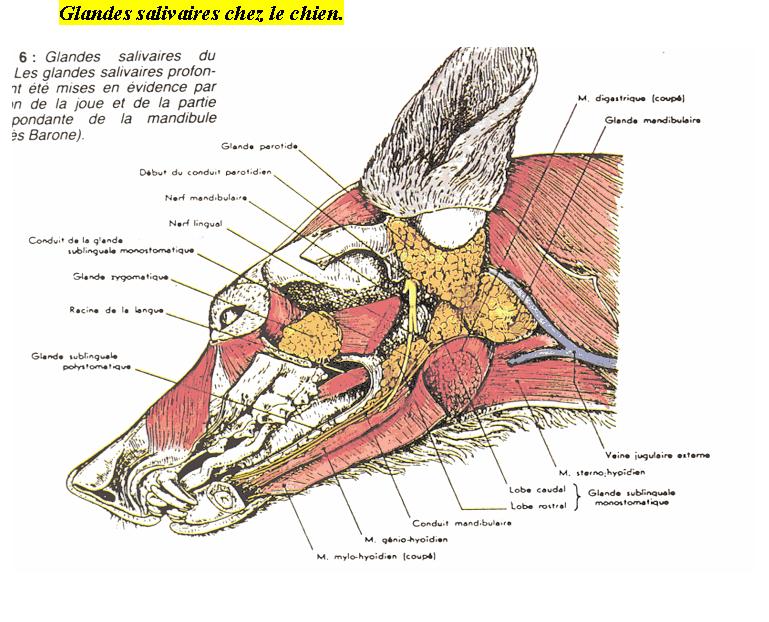 PHARYNX
C’est le carrefour  des voies digestive et respiratoire. Il est 
constitué de plusieurs muscles extrinsèques et 
intrinsèques.
A son niveau se trouvent des formations lymphatiques ou 
tonsilles ( amygdales) disposées en double rangée. Il est 
formé de 3 étages:
Etage rostal ou supérieur appelé Nasopharynx ou Rhinopharynx: il est uniquement respiratoire
Etage moyen ou Oropharynx: fait suite au gosier ou fond de la gorge
Etage caudal ou inférieur appelé Laryngo-pharynx: il se continue par l’œsophage.
Le pharynx descend jusqu’au niveau de l’atlas 
chez les Equidés et Ruminants, de l’axis chez le 
Chien et le Lapin, de la 3ème vertèbre cervicale 
chez le Chat et 6ème vertèbre cervicale chez 
l’Homme. 
Chez les Equidés, il a des rapports étroits avec 
les poches gutturales.
Poches gutturales
OESOPHAGE
C’est un long conduit musculo-membraneux qui 
fait suite au pharynx et se termine à l’estomac 
par l’orifice du cardia.
Il est constitué de 3 parties: 
Une cervicale, sur toute la longueur de la trachée
Une thoracique, déviée à gauche à l’entrée de la poitrine
Une abdominale très courte
ESTOMAC    SIMPLE: Equidés,Carnivores,Lapin
2 faces: pariétale et viscérale
Une grande courbure 
Une petite courbure
Fundus 
Corps
Partie pylorique
Moyens de fixité: grand omentum ou épiploon
Petit omentum et ligament gastro-phrénique 
Cavité formée d’un proventricule de type 
   oesophagien,région non digestive  et de papilles 
   gastriques
ESTOMAC    SIMPLE: Equidés,Carnivores,Lapin
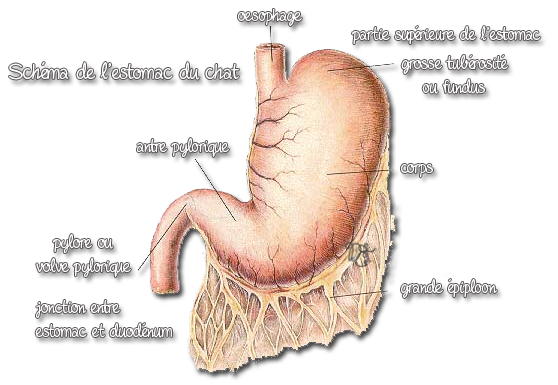 Estomac  des  Ruminants: vue pariétale ou gaucheConformation extérieure
Rumen  ou panse : 1er sac
-     2 sacs ,dorsal et ventral séparés par le sillon longitudinal gauche,qui donne un sillon accessoire gauche
-     2 courbures,
2 extrémités: une caudale formée de 2 culs de sacs ou vessies côniques séparées par un sillon coronaire et une crâniale .
Les 2 sacs sont séparés des 2 culs de sacs par le sillon caudal.  Le sac ventral se ferme et forme le récessus du rumen, le sac dorsal se continue par le réseau et forme  l’atrium du rumen .
Rumen et réseau sont séparés par le sillon rumino-réticulaire
La rate  en violet à gauche 
Réseau ou réticulum ou bonnet: 2ème sac et le plus ventral dans lequel tombent les ingestas les plus lourds.
Estomac  des  Ruminants: vue viscérale ou droiteConformation extérieure
Rumen : 
-2 sacs ,dorsal et ventral séparés par le 
sillon longitudinal droit, qui donne un 
sillon accessoire  droit
2 culs de sacs 
Feuillet  ou omasum: formé  d’une 
circonférence et d’une base.
Caillette ou abomasum, en rose, constituée 
d’un fundus et d’une partie pylorique qui 
ressemble à l’intestin.
C’est le plus mobile de tous les 
compartiments gastriques. Le feuillet  et la 
caillette sont séparés par le sillon omaso-
abomasique .
Moyens de fixité de l’estomac des ruminants: pression des autres viscères,  pesanteur, omentums, continuité avec l’œsophage (en rouge) et l’intestin
Estomac  des  Ruminants:Conformation intérieure
-   Rumen
Formé par les papilles du rumen , des 
piliers qui correspondent aux sillons à 
l’extérieur, le plus important est le 
pilier caudal et un ostium intra-ruminal
Réseau
Formé   par les cellules du réticulum 
comme des nids d’abeille et un sillon 
réticulaire ou gouttière oesophagienne 
qui a une grande importance chez le 
nouveau-né et qui conduit le lait 
jusqu’à la caillette où il sera coagulé et 
digéré.
Estomac  des  Ruminants:Conformation intérieure
-Feuillet
Formé de 4 séries de lames 
disposées comme les feuilles 
d’un livre: Lames primaires, 
secondaires, tertiaires, 
quaternaires .
- Caillette 
Formée de plis spiraux qui 
s’effacent par la distension.
C’est l’estomac peptique
La limite entre le feuillet et la 
caillette  se fait par le col du 
feuillet.
L’ouverture de la caillette avec 
l’intestin se fait par l’orifice du 
pylore.
Grand omentum ou épiploon
INTESTIN
Il est de 30 m chez les Equidés,50 m chez les Bovins, 2 à 7 m chez le Chien,20 à 40cm chez le Chat et 18 à 20 fois la longueur du corps chez le Lapin.
Intestin grêle : formé par le duodénum, le jéjunum et l’iléon (jéjuno-iléon).
 
Gros intestin : formé par le caecum, le côlon et le rectum continué par le canal anal.
Intestin grêle
Duodénum: fixé par le méso duodénum
Jéjuno-iléon : les limites entre les 2 portions ne sont pas visibles, il est fixé par  le mésentère
Gros intestin
Caecum qui porte l’appendice vermiforme
Côlon: Ascendant,   transverse et descendant
Il existe une 4ème portion 
chez le Lapin et l’homme 
appelée côlon sigmoïde
Rectum
Canal anal
Duodénum
Première portion de 
l’intestin grêle ,formé de 
3 courbures et de 4 
parties.
Il est formé d’une 
ampoule duodénale ou 
hépato-pancréatique  où 
débouchent les canaux 
excréteurs du foie et du 
pancréas.
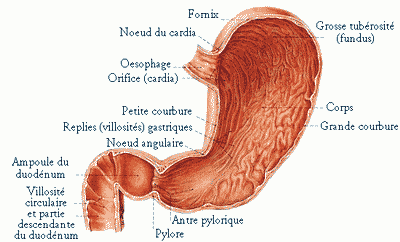 Jéjuno-iléon
Jéjunum: 2ème portion de l’intestin grêle, il est très long


Iléon: 3ème portion de l’intestin grêle. Il porte une ampoule iléale chez le Lapin et se rétrécit dans les autres espèces
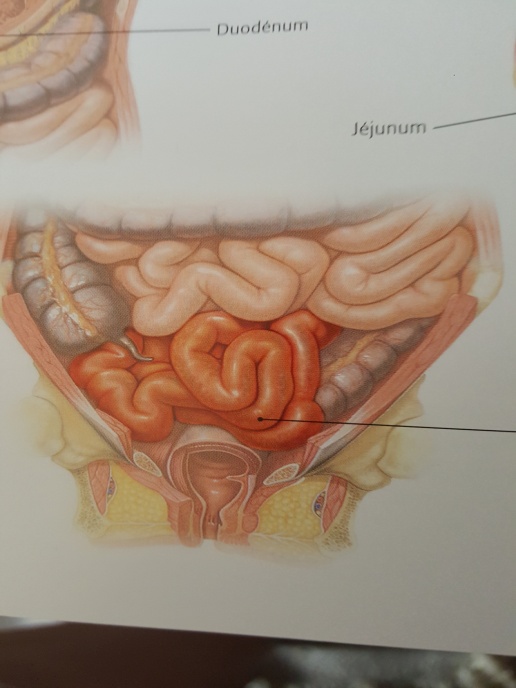 Côlon
Caecum avec appendice vermiforme
Côlon ascendant
Côlon transverse
Côlon descendant
Côlon sigmoide (Homme et 
Lapin)
Tous fixés par le mésocôlon
Chez les Equidés et le 
Lapin, le côlon est formé 
de bandes charnues et de 
bosselures ;chez les 
Ruminants,carnivores ,il 
est lisse. Chez les Equidés, il 
possède 3 courbures 
(sternale, diaphragmatique et 
pelvienne).
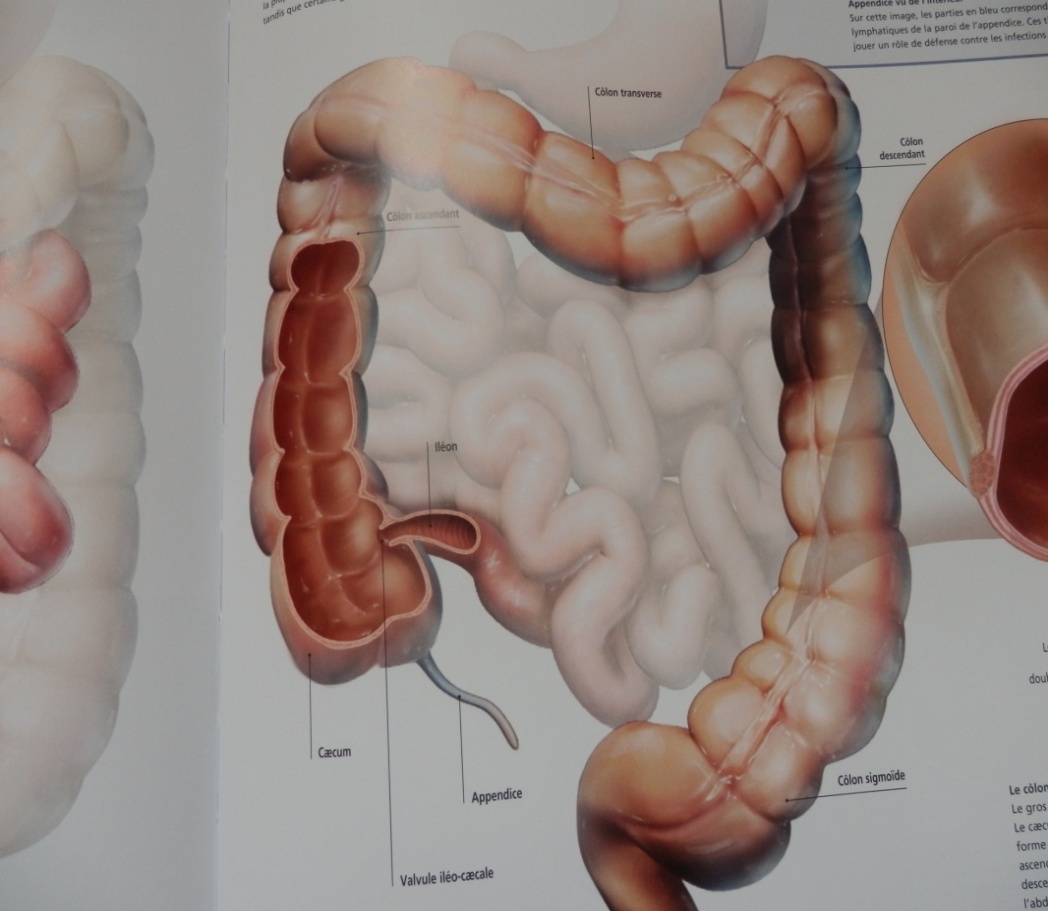 Rectum
Dernière portion du gros intestin.
   Il possède une ampoule rectale bien visible chez les Equidés, de colonnes rectales et d’un double sphincter.
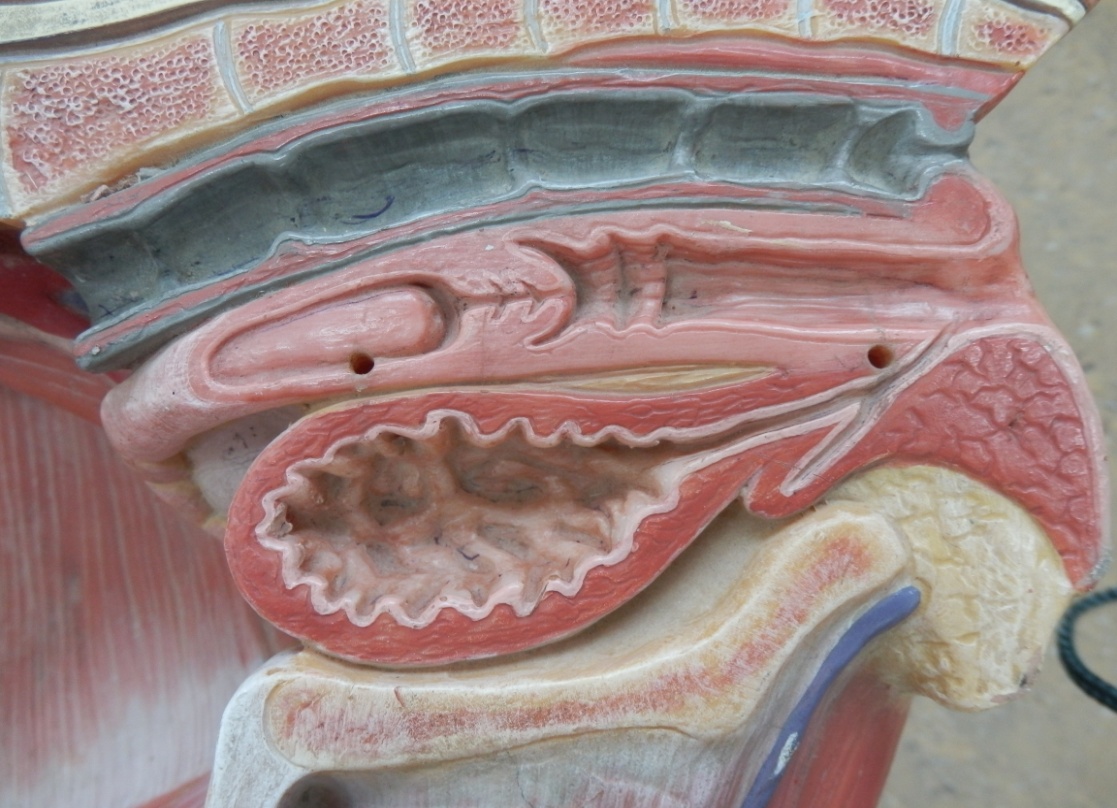 FOIE
C’est la  glande la plus 
volumineuse de l’organisme, 
située à droite dans la cavité 
abdominale.
Elle possède 4 lobes: droit, 
gauche, carré et caudé.
Possède un canal cystique 
chez les animaux qui ont une 
vésicule biliaire.
Le cheval et le dromadaire ne 
possèdent pas de vésicule 
biliaire.
Foie en place
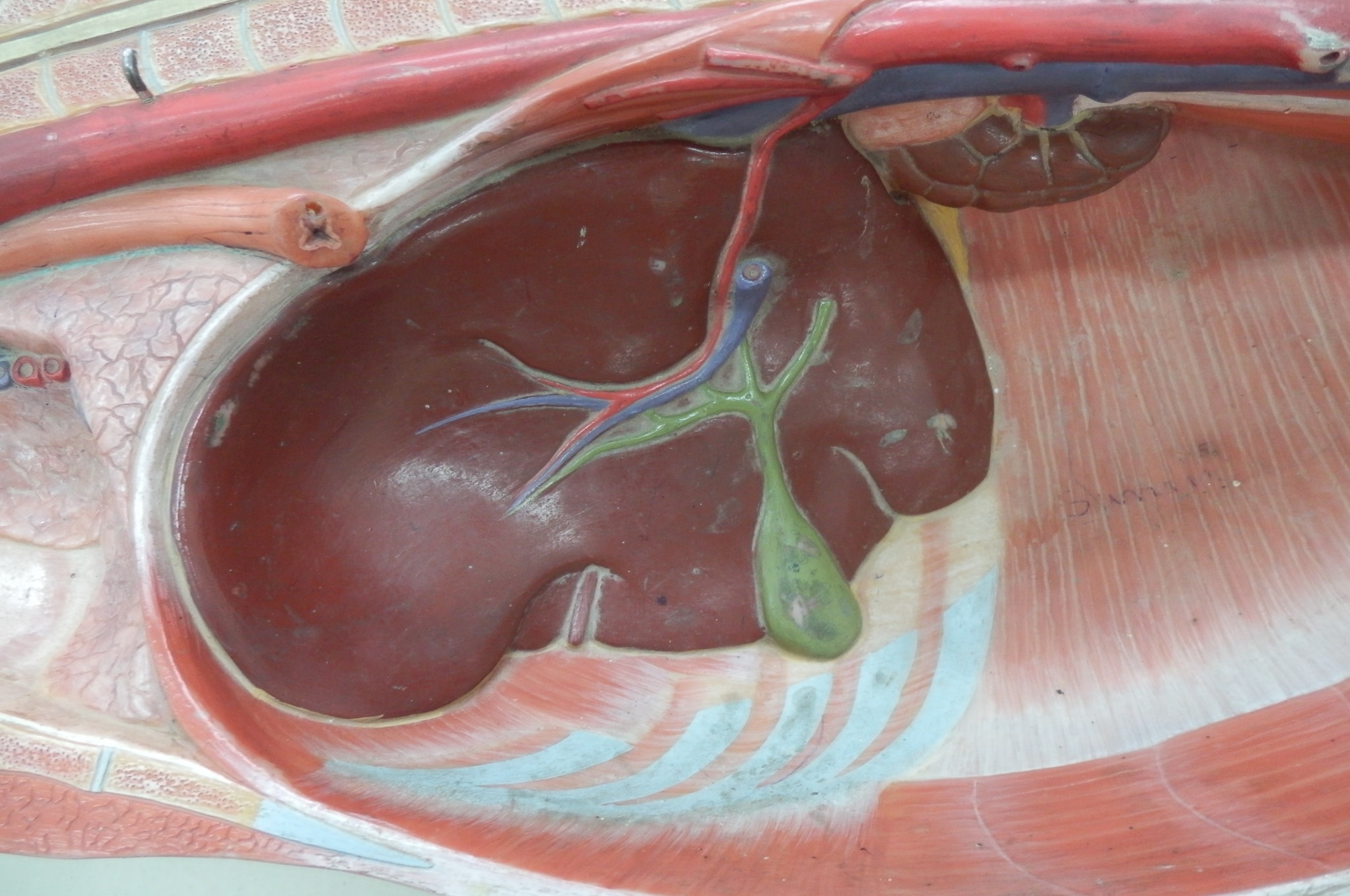 PANCREAS
Situé à la sortie de l’estomac ,au niveau du duodénum : il possède 3 parties; Tête, corps et queue et un canal excréteur qui débouche dans l’ampoule hépato-pancréatique.
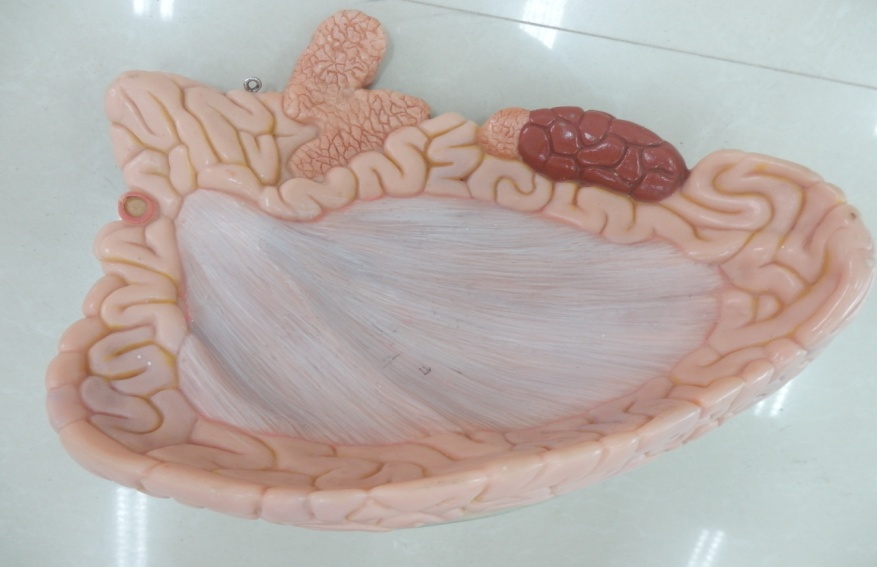 RATE
Située  à  gauche et attachée à l’estomac par le ligament gastro-splénique	.
Le péritoine est la  séreuse  des  organes  digestifs  et  abdominaux
L’omentum est une membrane chargée de graisse qui constitue un moyen de fixité de l’estomac
Le mésentère est le moyen de fixité du jéjuno-iléon
Références  bibliographiques 
  
         BARONE  R. « Anatomie comparée des    
         animaux domestiques; Tome 3: Appareil    
         digestif, Appareil respiratoire »